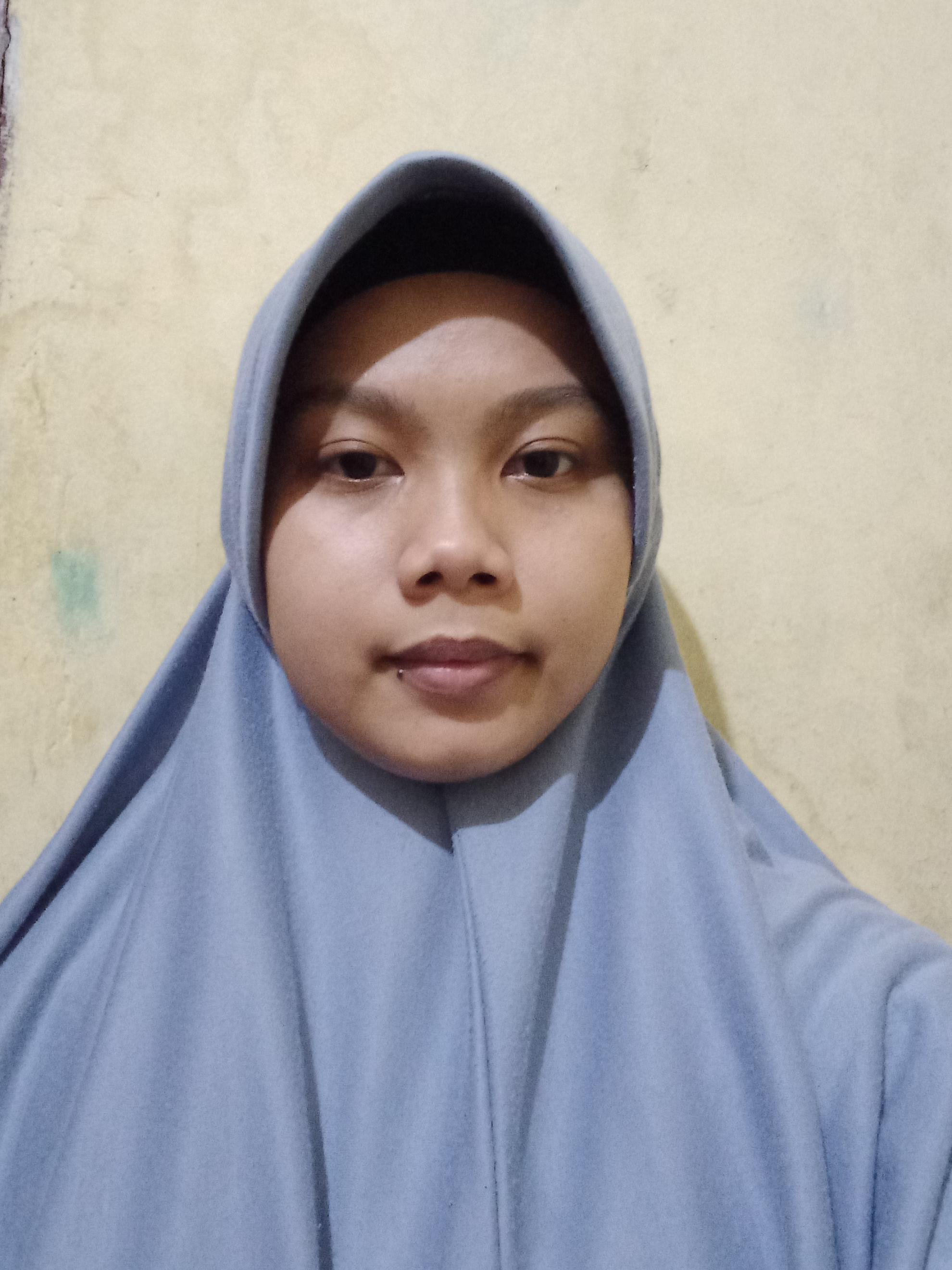 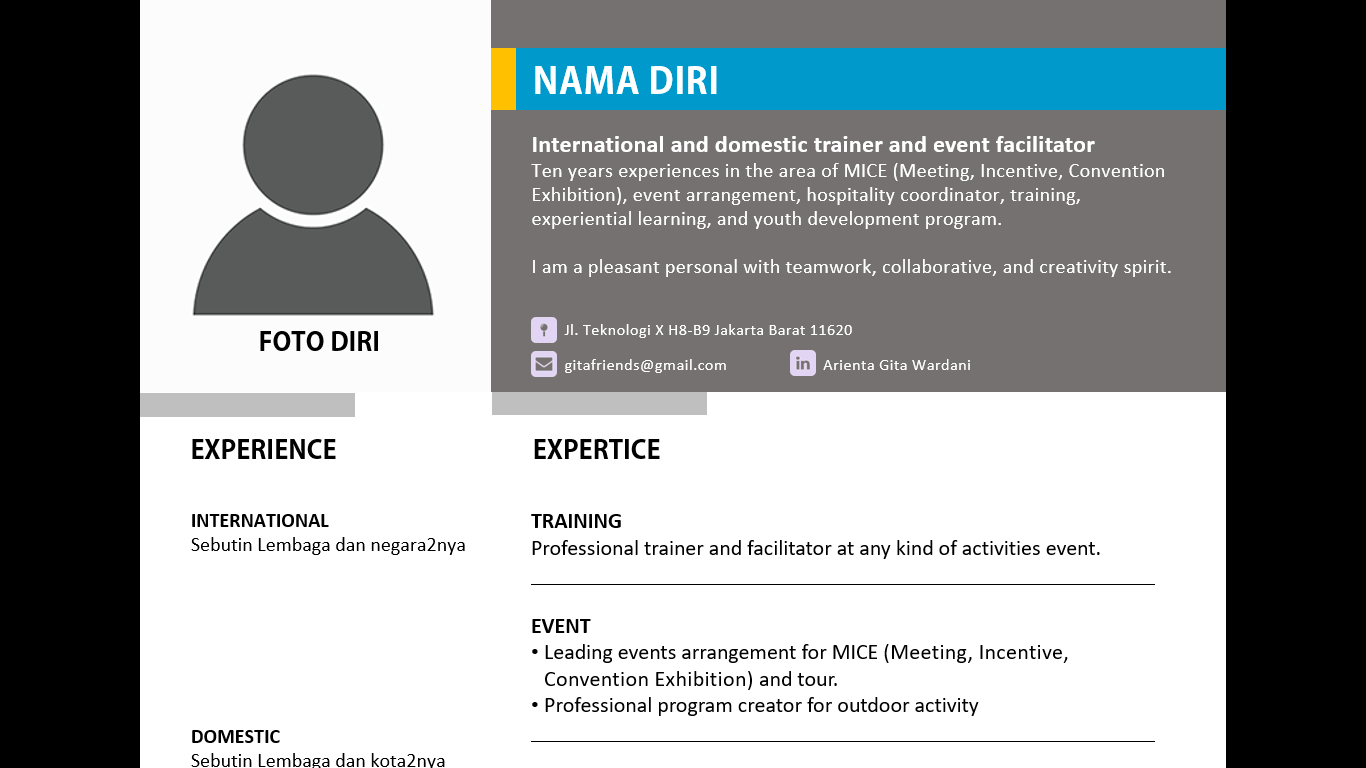 Bidang pendidikan dan Keguruan
               Menjadi pamong selama satu tahun di tingkat smp
Lala Asyakur
NAMA DIRI
Lalaasyakur010203@gmail.com
085882651394
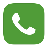 KEAHLIAN




BAHASA
Indonesia
PENGALAMAN DIRI :-

PENGALAMAN KERJA:-

PROGRAM PELATIHAN / KURSUS:-



SEMINAR:-

PROGRAM LAINNYA:-

HARAPAN mengikuti Sekolah Pamong Indonesia
(Semoga menjadi yg Pamong yg lebih baik)


KALIMAT SEMANGAT (Quotes)
“menjadi baik itu perlu proses.”
PENGHARGAAN
PENDIDIKAN

2016 – SMP Muhammadiyah
2019 – SMK sasmita jaya
HOBI

Membaca buku
TERIMA 
KASIH
SOSIAL MEDIA
-
Lala asyakur
Lala.asya03
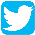 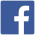 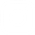